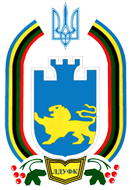 ЛЬВІВСЬКИЙ ДЕРЖАВНИЙ УНІВЕРСИТЕТ ФІЗИЧНОЇ КУЛЬТУРИ ІМЕНІ ІВАНА БОБЕРСЬКОГО
КАФЕДРА ГУМАНІТАРНИХ ДИСЦИПЛІН
РИТОРИКА
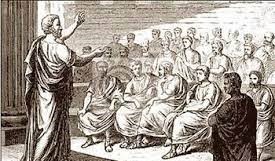 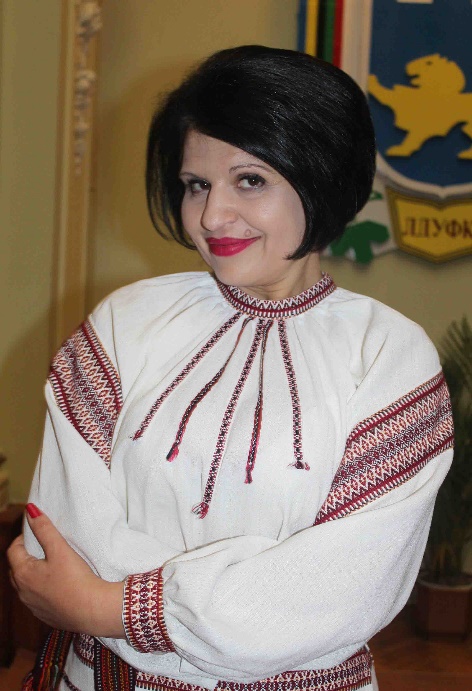 Керівник курсу: старший викладач кафедри гуманітарних дисциплінГузенко Ірина Іллівна
ПРЕДМЕТ ДИСЦИПЛІНИ
- якісне мовлення фахівців галузі,- сучасні тенденції розвитку риторики,



- публічний виступ у процесі комунікації,

 
 
- загальні закономірності мовленнєвої поведінки


  у різних ситуаціях спілкування.
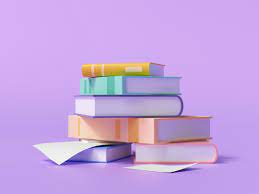 У  РЕЗУЛЬТАТІ  НАВЧАННЯ
сутність та особливості основ риторики;
   особливості міжособистісного спілкування;
   критерії культури мови;
 
   закони і жанри риторики;
   практичні аспекти риторики;
 
   методику та етапи підготовки промови;
 
   риторичні комунікативні ситуації;   ораторські прийоми у літературній мові;
 
   загальні вимоги до усного спілкування;
 
   мовленнєвий етикет українського народу.
ЗНАТИ
А ТАКОЖ СТУДЕНТ ПОВИНЕН
формувати власні ораторські уміння та навички;
 
 володіти риторичними навичками оратора;
 
 удосконалювати ораторські уміння  та навички  у контексті професійної   діяльності;
 
 володіти основами техніки мовлення;
 
 фахово спілкуватися, послуговуватися набутими знаннями у повсякденному  житті;
 
 володіти нормами української літературної вимови.
ВМІТИ
РЕКОМЕНДОВАНА  ЛІТЕРАТУРА
1. Бортун К. О., Козловська Д. В. Основи красномовства. Матеріали для самостійної роботи студентів: практикум. Вінниця: Документ Принт, 2019. – 104 с.
2. Колотілова Н. А. Риторика: Навч. посібн. – К.: Центр учб. літератури, 2017. – 232 с.
3. Краснобаєва-Чорна Ж. В. Основи красномовства: [навч. посіб.]. Вінниця: Документ Принт, 2017. –  112 с. 
4. Красномовство: навч. посіб. / М. Фенко, З. Мацюк. Луцьк: Вежа-Друк, 2015. –  252 с.
5. Куньч З., Городиловська Г., Шмілик І. Риторика. Львів: Видавництво Львівської політехніки, 2016. – 496 с.
6. Онуфрієнко Г. С. Риторика: Навч. посібн. – К.: Центр учб. літератури,
2008. – 592 с.
7. Олійник О. Б. Основи ораторської майстерності: Навч. посібн. – К.: Кондор, 2010. – 181 с.
8. Олійник О. Б. Риторика: Навч. посібн. – К.: Кондор, 2009. – 170 с.
9. Риторика: Навчально-методичний посібник з курсів «Основи риторики» та «Професійна риторика» / Укл. Гузенко І. І. – Львів, 2014. – 328 с.